Okvirni nacionalni program (ONP) za razvoj infrastrukture širokopojasnog pristupa u područjimau kojima ne postoji dostatan komercijalni interes za ulaganja
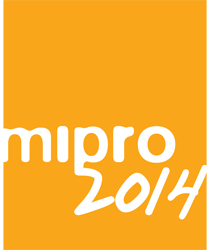 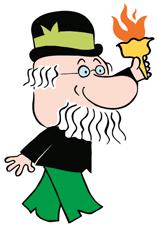 Tomislav Majnarić, Lator d.o.o.
Zašto Okvirni nacionalni program?
Povećanje spremnosti za apsorpciju sredstava iz fondova EU-a u razdoblju 2014.-2020.
ne čekati formalnu dostupnost sredstava, djelovati unaprijed

Sukladnost s pravilima državnih potpora
tržište elektroničkih komunikacija je liberalizirano – javne investicije u izgradnju širokopojasnih mreža nisu ‘a priori’ dozvoljene;
program državnih potpora (state aid scheme), kao način smanjenja administrativnog opterećenja za lokalne zajednice

Korištenje najbolje i najprikladnije prakse iz EU-a

Doprinos ostvarenju ciljeva Digitalne agende za Europu 2020.
Okvirni nacionalni program (ONP) - Tomislav Majnarić, Lator d.o.o.
2
Sadržaj Okvirnog nacionalnog programa
Opće upute i smjernice lokalnim zajednicama za pripremu i provedbu projekata

Definicija strukturnih pravila ONP-a
primijenjena pravila državnih potpora koja je potrebno slijediti unutar ONP-a kao programa državnih potpora

Definicija procedura pripreme, provedbe i nadzora pojedinačnih projekata
uloge i suradnja tijela lokalne (i regionalne) samouprave kao nositelja projekata (NP-ova), s nositeljem Okvirnog nacionalnog programa (NOP);
uloga HAKOM-a
Okvirni nacionalni program (ONP) - Tomislav Majnarić, Lator d.o.o.
3
Investicijski modeli u ONP-u
AOdabrani operatorprojektira, gradi i upravlja mrežom
BJLSprojektira, gradi i upravlja mrežom
CModel javno-privatnog partnerstva (JPP)
Nadogradnjapostojećemreže
Izgradnjanovemreže
Izgradnjanovemreže
Ukupno opterećenje za NP-a
Ukupno opterećenje za operatora
Okvirni nacionalni program (ONP) - Tomislav Majnarić, Lator d.o.o.
4
Ostvarenje značajnog iskoraka
I. skupina područja
bijela naselja s manje od 50 stanovnika;
minimalna brzina pristupa 10 Mbit/s
II. skupina područja
ostala NGA bijela naselja bez osnovnog pristupa ili osnovni pristup nudi samo jedan operator;
minimalna brzina pristupa 30 Mbit/s
III. skupina područja
preostala NGA bijela naselja u kojim osnovni pristup nudi više operatora
minimalna brzina pristupa 30 Mbit/s;
pristup pasivnoj infrastrukturi
IV. i V. skupina područja
siva i crna NGA naselja
isključivo FTTH mreže, minimalna brzina 100 Mbit/s u V. skupini
0,2%
40%
30%
29%
Okvirni nacionalni program (ONP) - Tomislav Majnarić, Lator d.o.o.
5
Procedura pripreme projekata
Konzultativnapodrška
Odobrenjeprojekta
NOP
NOP
PRETPRIPREMA(studijaizvodljivosti)
NACRTPROJEKTNOGPLANA(PRŠI-ja)
JAVNARASPRAVA
KONAČNIPROJEKTNIPLAN(PRŠI)
ODLUKA O POKRETANJU PROJEKTA
NP
NP
NP
NP
HAKOM-ovPPDŠP
Primjedbe,planovi
HAKOM
Operatori
Okvirni nacionalni program za razvoj infrastrukture širokopojasnog pristupa u područjima u kojima ne postoji dostatan komercijalni interes za ulaganja
6
Procedura provedbe projekta
OPERATIVNI RAD
JAVNA NABAVA(prema invest.modelu)
PROJEKTIRANJE,suglasnosti,
dozvole
APLIKACIJA za fondove EU-a
IZGRADNJAmreže
......
......
NP
NP/Operator
NP
NP/Operator
Isplata sredstava iz fondova EU-aOdobrenje veleprodajnih uvjetaClawbackNadzor, izvještavanje
Odobrenje
MA
Okvirni nacionalni program (ONP) - Tomislav Majnarić, Lator d.o.o.
7
Za uspjeh su potrebni ...
Inicijativa u JLS
Suradnja operatora
Korisnici i usluge
ONP
Sredstva fondova EU-a
Okvirni nacionalni program (ONP) - Tomislav Majnarić, Lator d.o.o.
8
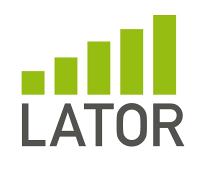 Haulikova 4
HR-10000 Zagreb
info@lator.hr
www.lator.hr
Hvala na pažnji!